Some Value(Able) Thoughts
Robert W. Dubois, MD, PhD
Chief Science Officer
rdubois@npcnow.org
Value Frameworks Are Proliferating
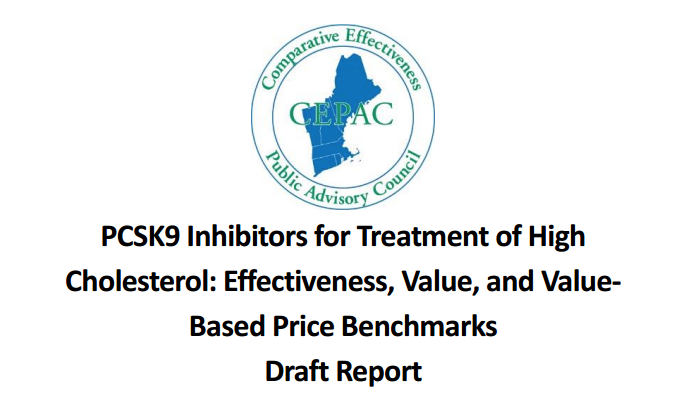 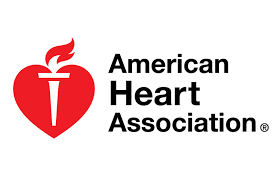 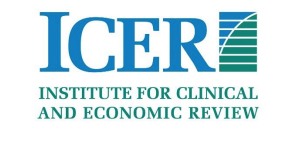 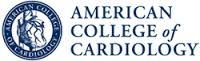 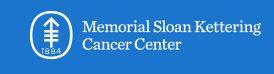 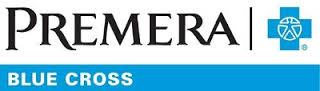 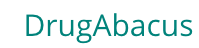 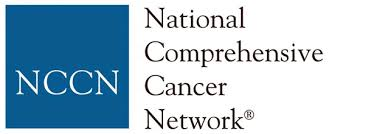 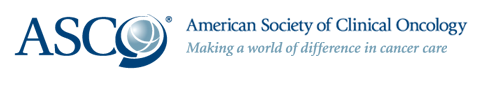 2
[Speaker Notes: RD]
Take-Home Messages
Value equation only looks simple(value = benefits/costs)
Today’s frameworks have much to teach, but improvements needed
Frameworks should align with guiding practices
Value assessments should not be nationally determined
No free lunch:  balance access today with innovation tomorrow
3
1. Value Equation Only Looks Simple(value = benefits/costs)
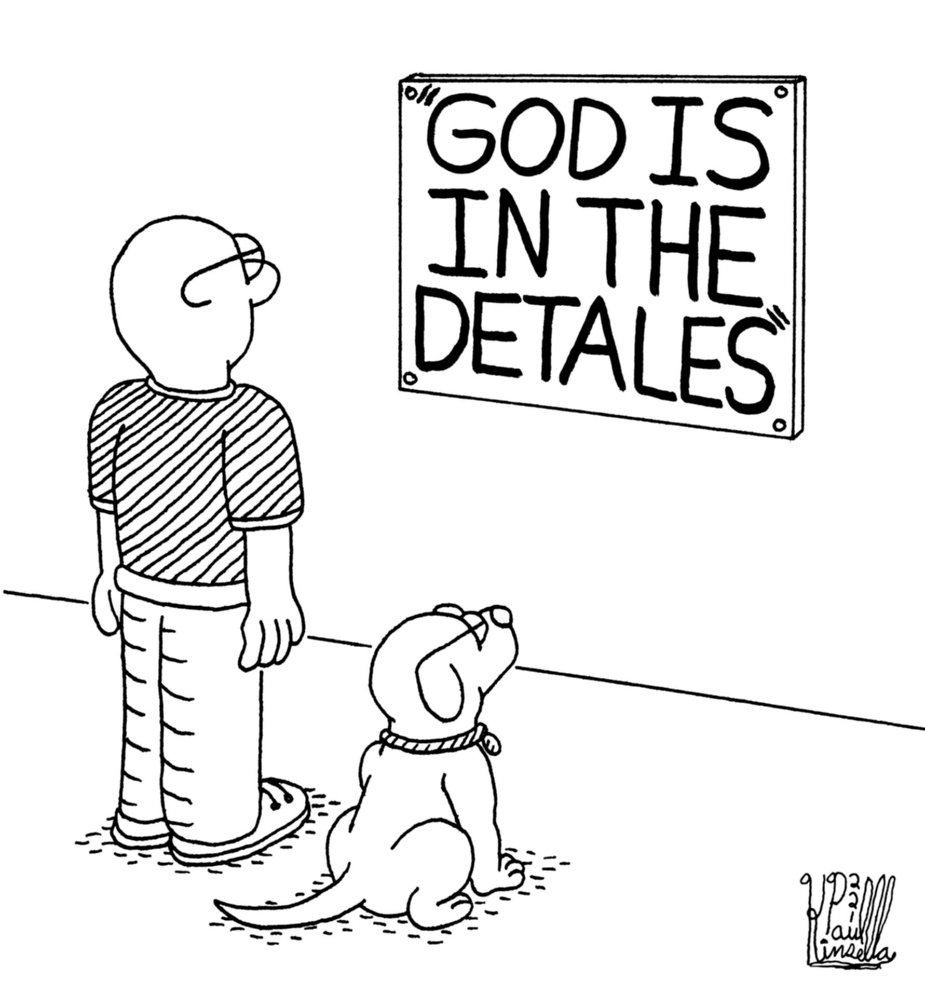 Benefits
Include all outcomes that matter
View over a long enough time interval
Consider individual treatment effects
Costs
Include all costs that matter
Use accurate costs
Incorporate productivity impact
Account for caregiver burden
4
2. Today’s Frameworks Have Much To Teach,But Improvements Needed
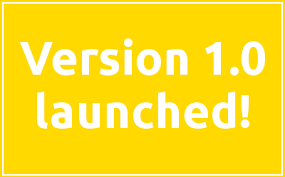 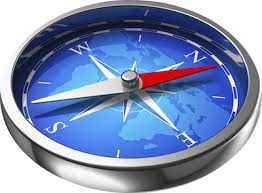 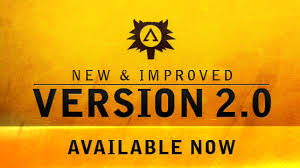 Lessons
Varying approaches
Differing audiences
Many considerations
Guiding Practices
Needed improvements
Full transparency
Stakeholder involvement
Validation/vetting
5
3.	Frameworks Should Align With 	Guiding Practices*
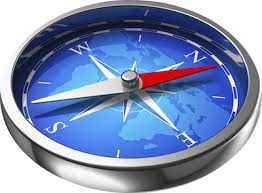 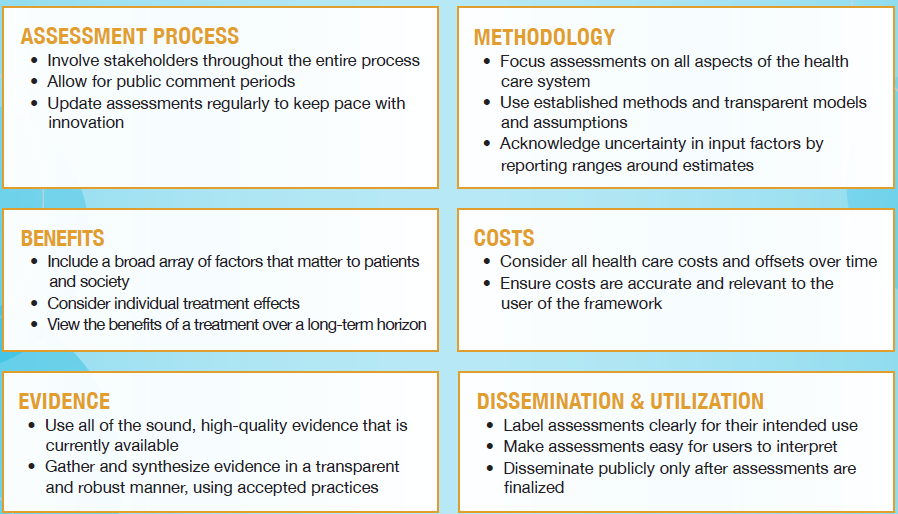 *selection from NPC’s 35 Guiding Practices
6
4. Value Assessment Should Not Be Nationally Determined
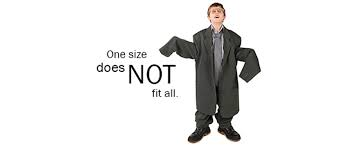 Patients differ (can’t just use the “average”)
Preferences differ
Value assessment needs to have flexibility by:
Population
Condition
Region of care
7
5. No Free Lunch:  Balance Access TodayWith Innovation Tomorrow
Price Controls Creates Greater Access Today
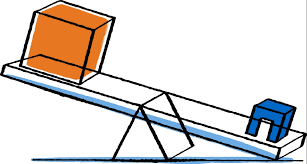 Fewer Innovative Therapies Tomorrow
8
Take-Home Messages
Value equation only looks simple(value = benefits/costs)
Today’s frameworks have much to teach, but improvements needed
Frameworks should align with guiding practices
Value assessments should not be nationally determined
No free lunch:  balance access today with innovation tomorrow
9
Beware of What (Headlines) You Read…
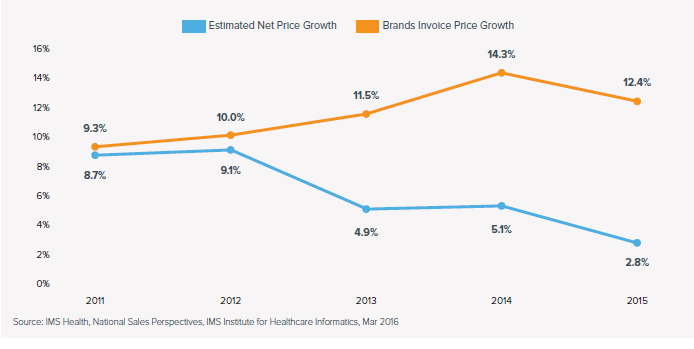 10